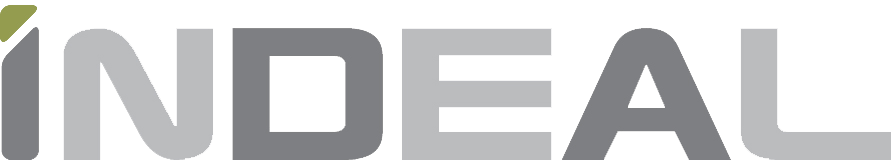 The Price is Right!
GOALS
1. HELP EDUCATE WHICH MANUFACTURES ARE A PART OF INDEAL. 

2. PROVIDE ALTERNATES FOR CURRENT NON-INDEAL VENDOR PRODUCTS.

3. SHOW FUN/NEW PRODUCTS THEY DID NOT KNOW ABOUT!
WHAT MANUFACTURE DOESN’T BELONG
LOFT WALL
MAGNUSON GROUP
TENNSCO
ARCADIA
ESI
WHAT MANUFACTURE DOESN’T BELONG
LOFT WALL
MAGNUSON GROUP
TENNSCO
ARCADIA
ESI
THE PRICE IS RIGHT…MATCH UP THE LIST PRICE WITH THE LOUNGE CHAIR
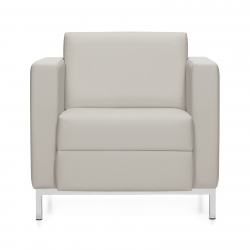 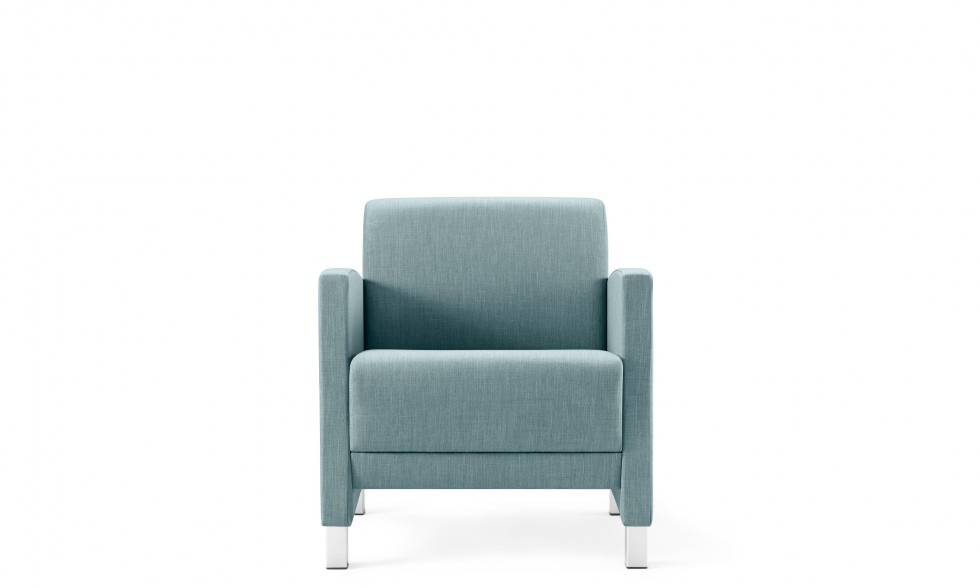 $1,119.00
$1,175.00
$1,621.00
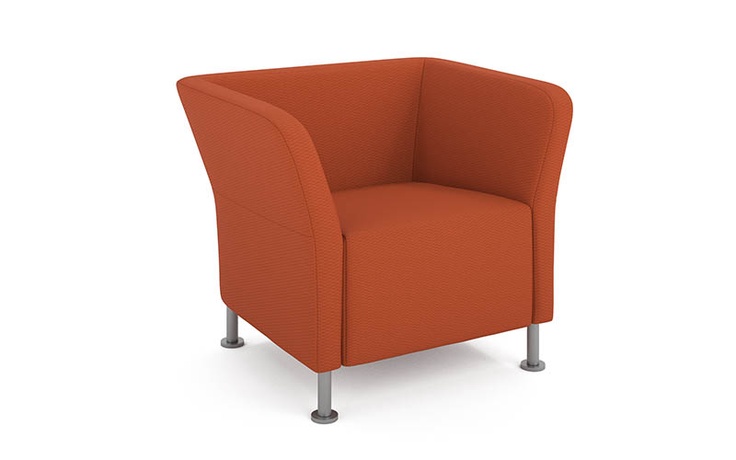 SOURCE - VEE
GLOBAL – CITI SQ
HON - FLOCK
THE PRICE IS RIGHT…MATCH UP THE LIST PRICE WITH THE LOUNGE CHAIR
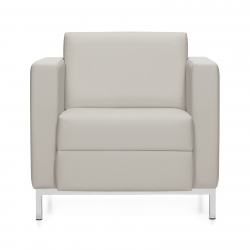 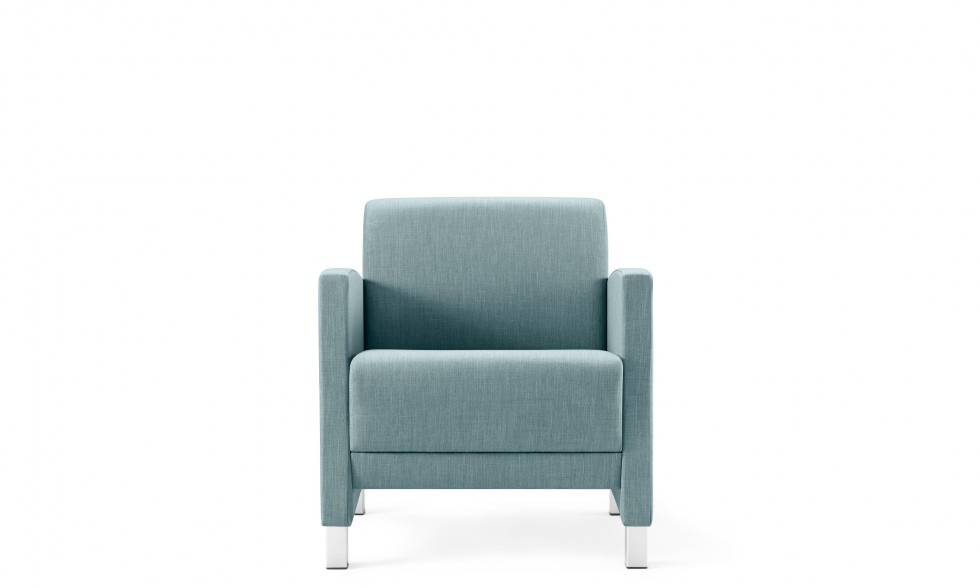 $1,119.00
$1,175.00
$1,621.00
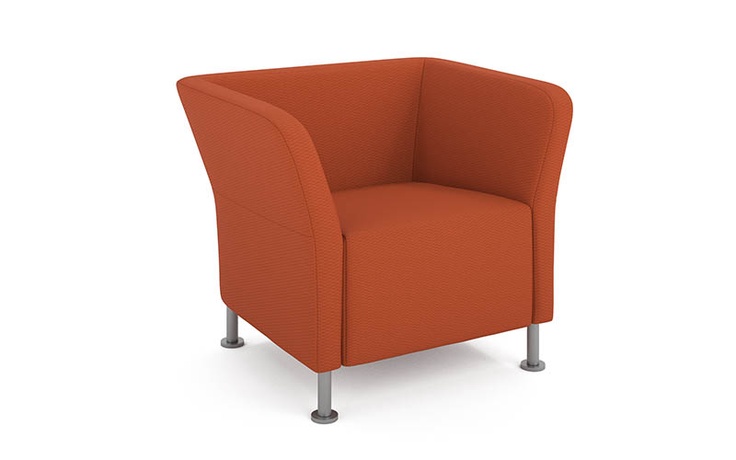 GLOBAL – CITI SQ
$1,175.00
SOURCE – VEE
$1,119.00
HON – FLOCK
$1,621.00
THE PRICE IS RIGHT…MATCH UP THE MANUFACTURE WITH IT’S PRODUCT
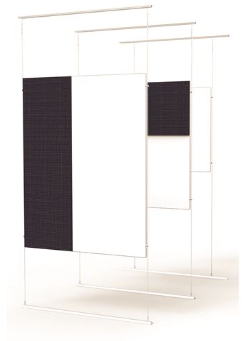 CLARIDGE
EGAN
GHENT
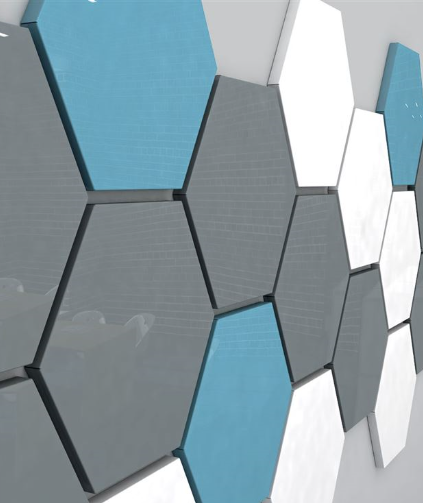 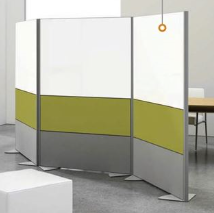 HEX WHITEBOARDS
TENSION WIRE WHITEBOARD/TACK
FREE STANDING
ROOM DIVIDER WHITEBOARD/TACK COMBO
THE PRICE IS RIGHT…MATCH UP THE MANUFACTURE WITH IT’S PRODUCT
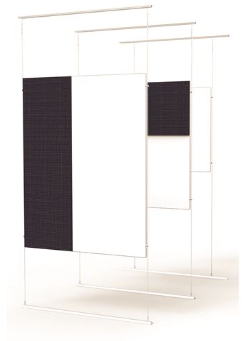 CLARIDGE
EGAN
GHENT
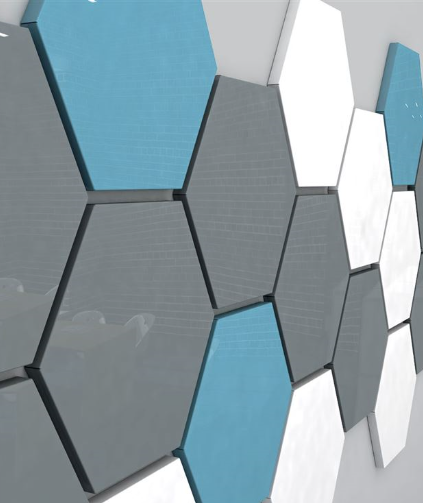 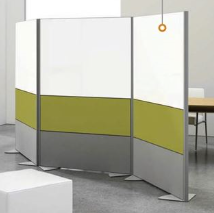 HEX WHITEBOARDS
GHENT
TENSION WIRE WHITEBOARD/TACK
EGAN VISUAL
FREE STANDING
ROOM DIVIDER WHITEBOARD/TACK COMBO
CLARDIGE
NAME THAT MANUFACTURE
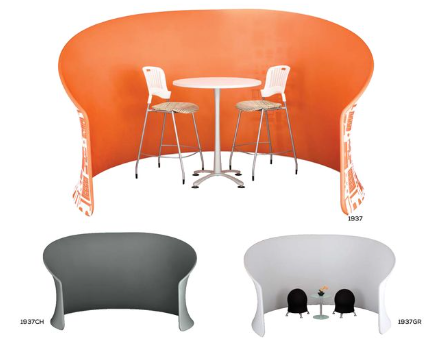 NAME THAT MANUFACTURE
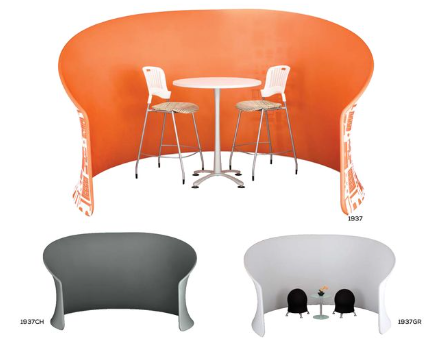 SAFCO!!!
NAME THAT MANUFACTURE
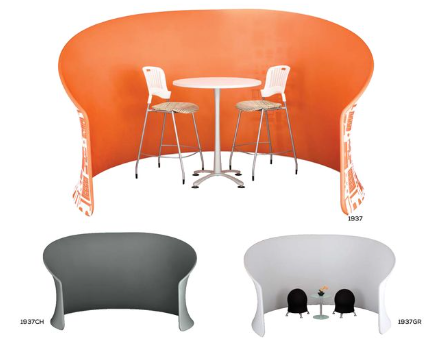 SAFCO!!!
			$2345 (HIGH/LOW)
NAME THAT MANUFACTURE
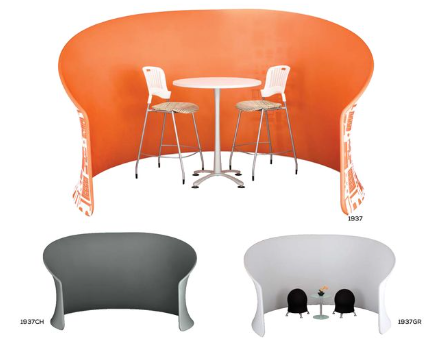 SAFCO!!!
HIGH – ACTUAL PRICE $2095
NAME THAT MANUFACTURE
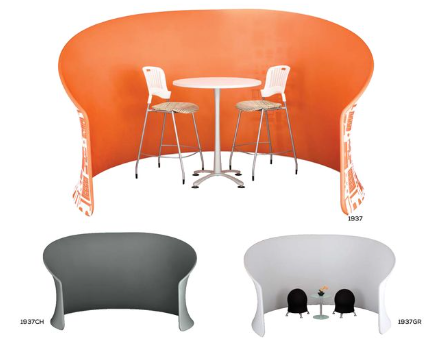 SAFCO!!!
$2095 STANDARD SCREEN 
$2345 CUSTOM GRAPHIC